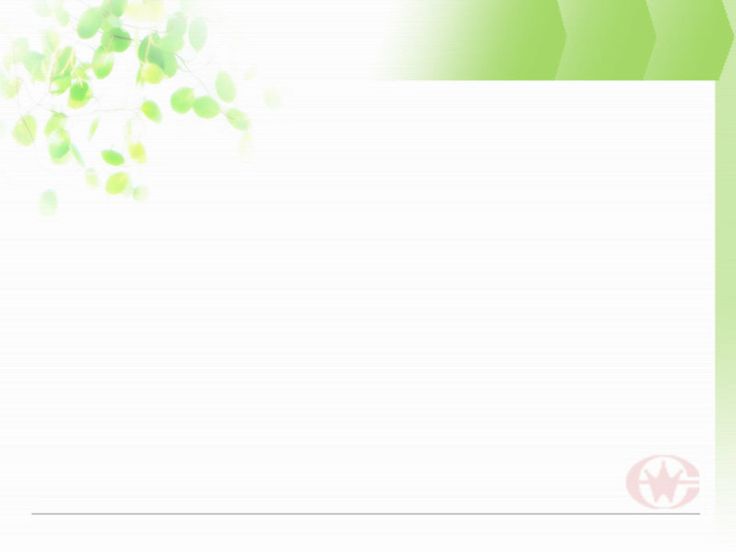 Tiết 21,22,23: VIẾT
Viết đoạn văn ghi lai cảm xúc của em về một bài thơ
 có yếu tố tự sự và miêu tả
Tìm hiểu chung
1. Yêu cầu chung
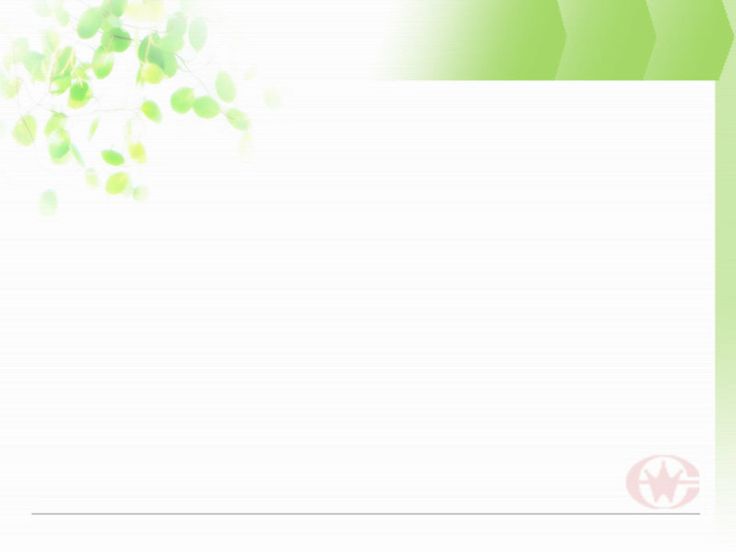 VIẾT
Viết đoạn văn ghi lai cảm xúc của em về một bài thơ có yếu tố tự sự và miêu tả
1. Yêu cầu chung:
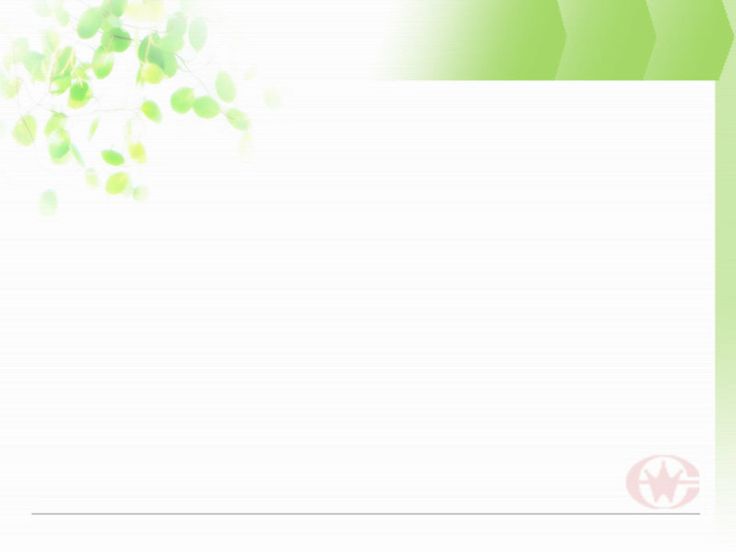 VIẾT
Viết đoạn văn ghi lai cảm xúc của em về một bài thơ
 có yếu tố tự sự và miêu tả
2. Phân tích bài viết tham khảo:Cảm xúc khi đọc bài thơ Mây và sóng của Ta-go
HOẠT ĐỘNG CÁ NHÂN
VIẾT
Viết đoạn văn ghi lai cảm xúc của em về một bài thơ
 có yếu tố tự sự và miêu tả
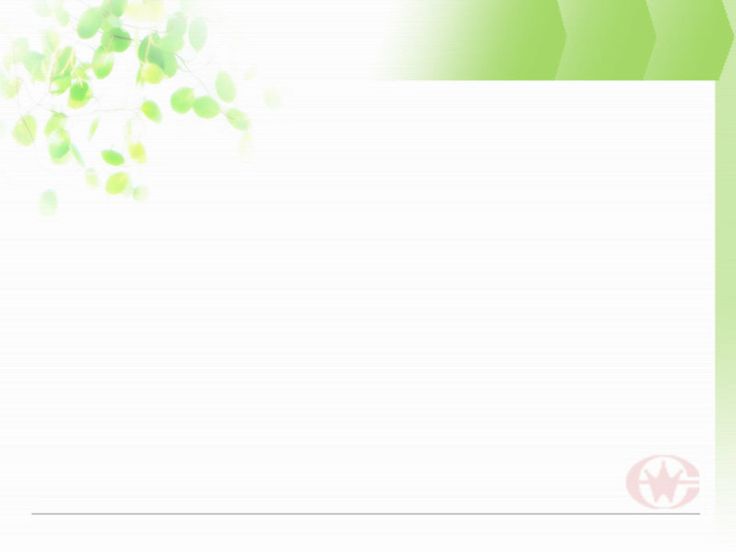 2. Phân tích bài viết tham khảo:Cảm xúc khi đọc bài thơ Mây và sóng của Ta-go
CÂU HỎI THẢO LUẬN
VIẾT
Viết đoạn văn ghi lai cảm xúc của em về một bài thơ
 có yếu tố tự sự và miêu tả
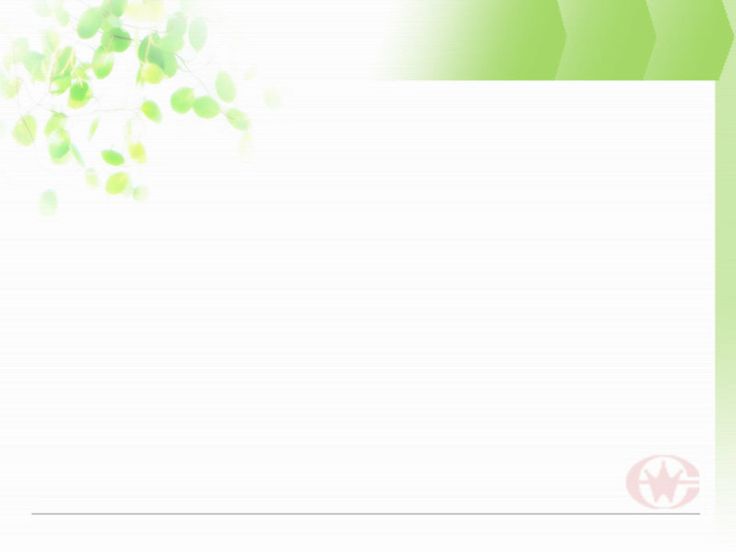 2. Phân tích bài viết tham khảo: Cảm xúc khi đọc bài thơ Mây và sóng của Ta-go
VIẾT
Viết đoạn văn ghi lai cảm xúc của em về một bài thơ
 có yếu tố tự sự và miêu tả
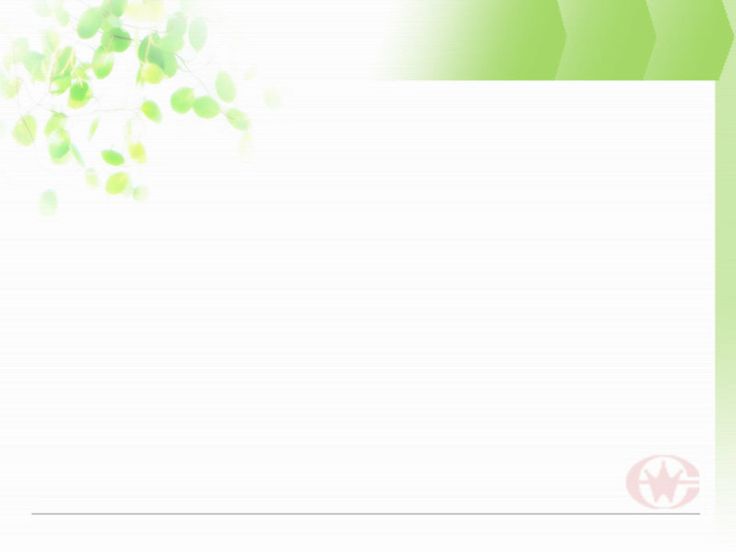 2. Phân tích bài viết tham khảo:Cảm xúc khi đọc bài thơ Mây và sóng của Ta-go
HOẠT ĐỘNG NHÓM
VIẾT
Viết đoạn văn ghi lai cảm xúc của em về một bài thơ
 có yếu tố tự sự và miêu tả
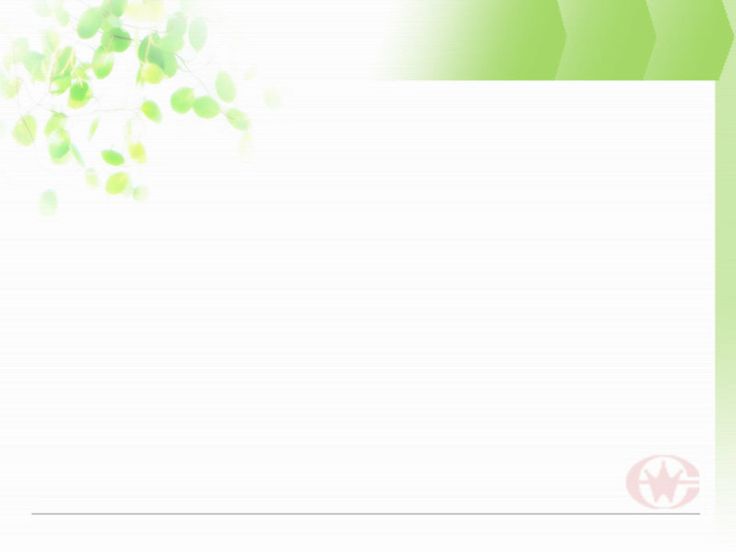 2. Phân tích bài viết tham khảo: Cảm xúc khi đọc bài thơ Mây và sóng của Ta-go
- Hoạt động cá nhân: ? Theo em, một đoạn văn ghi lại cảm xúc về một bài thơ có yếu tố tự sự và miêu tả cần đáp ứng những yêu cầu gì?
Yêu cầu đối với đoạn văn ghi lại cảm xúc về một bài thơ có yếu tố tự sự và miêu tả
- Giới thiệu nhan đề bài thơ và tên tác giả;
- Thể hiện được cảm xúc chung về bài thơ;
- Nêu các chi tiết mang tính tự sự và miêu tả trong bài thơ; đánh giá ý nghĩa của chúng trong việc thể hiện tình cảm, cảm xúc của nhà thơ;
- Chỉ ra được nét độc đáo trong cách tự sự và miêu tả của nhà thơ.
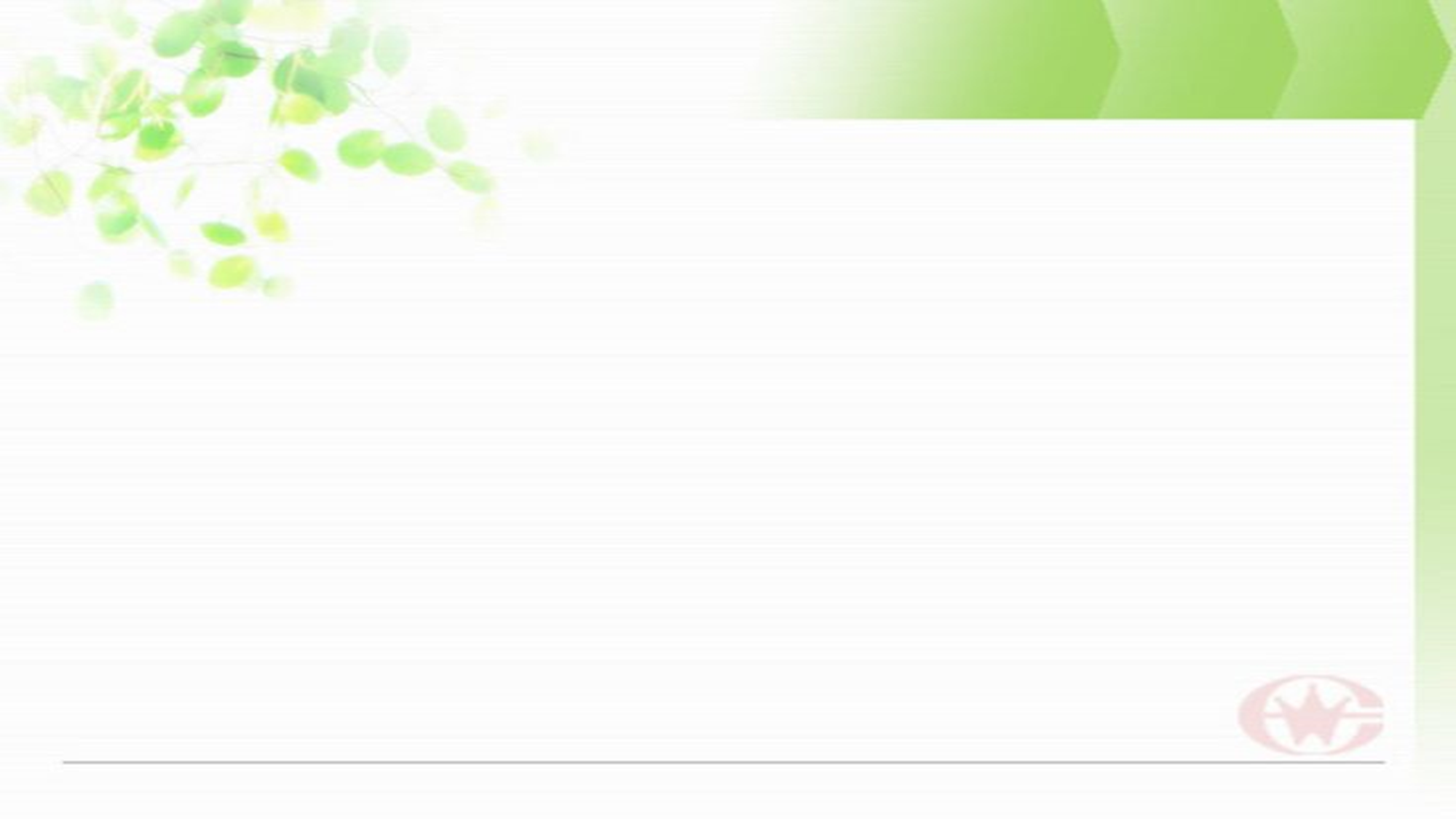 VIẾT
Viết đoạn văn ghi lai cảm xúc của em về một bài thơ có yếu tố tự sự và miêu tả
II. Thực hành viết theo các bước.
Đề: Em hãy viết đoạn văn ghi lại cảm xúc, ấn tượng của mình về một bài thơ có yếu tố tự sự và miêu tả .

1. Trước khi viết.
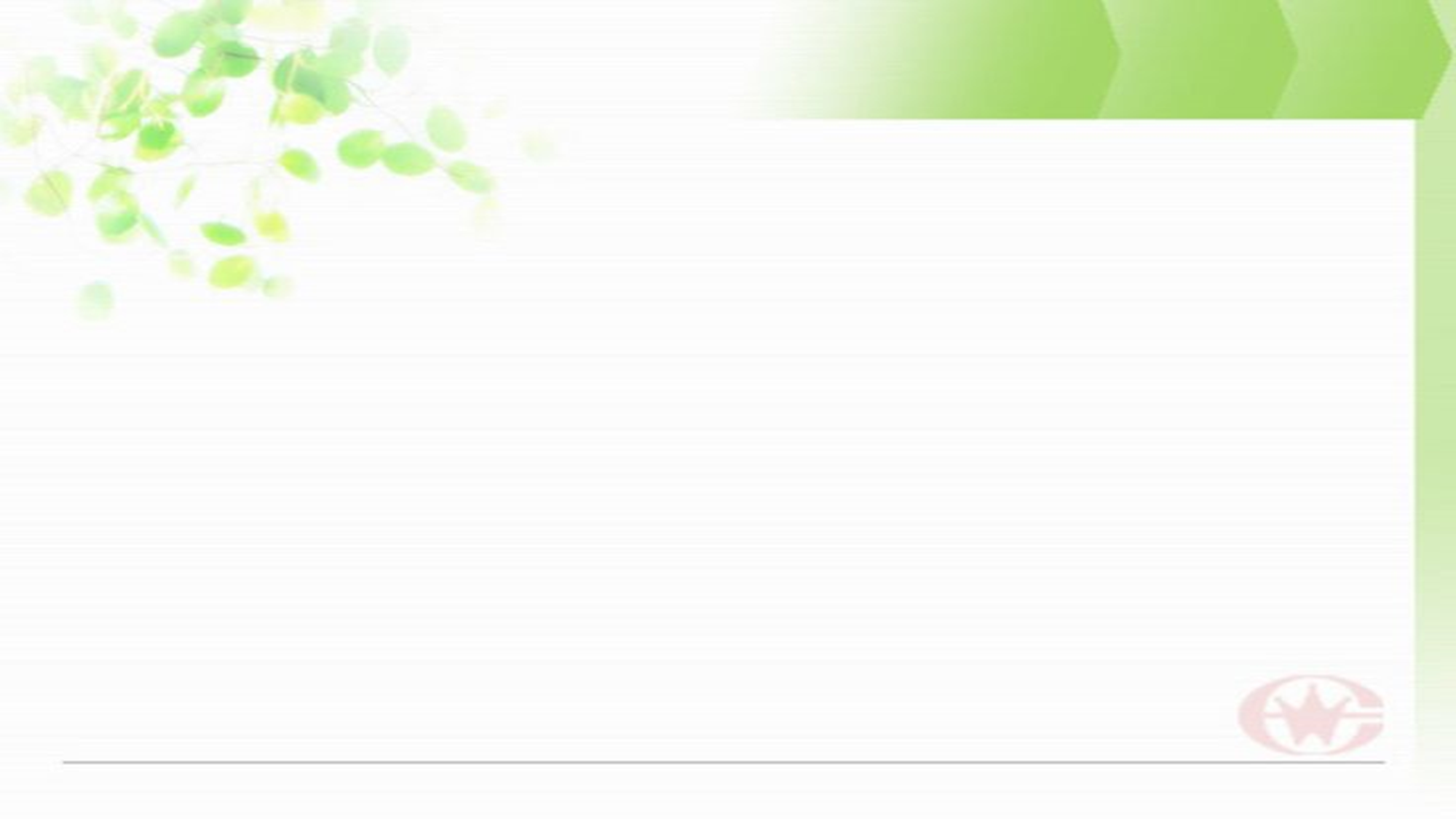 VIẾT
Viết đoạn văn ghi lai cảm xúc của em về một bài thơ có yếu tố tự sự và miêu tả
II. Thực hành viết theo các bước.
        1. Trước khi viết.
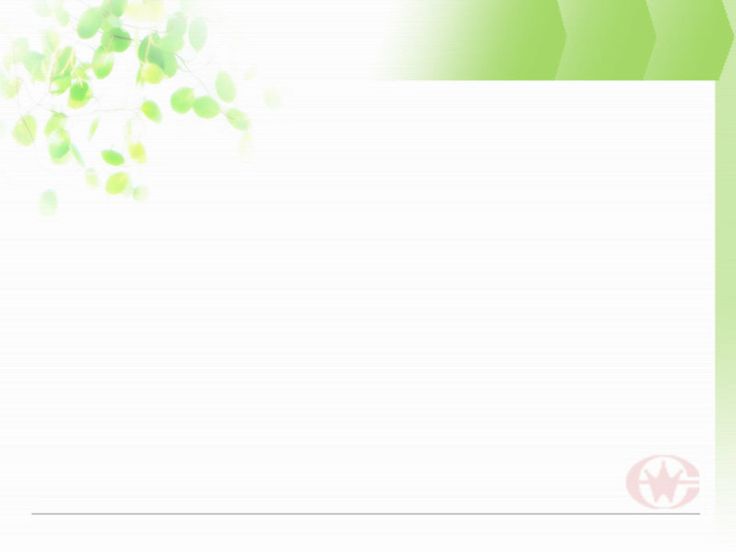 VIẾT
Viết đoạn văn ghi lai cảm xúc của em 
về một bài thơ có yếu tố tự sự và miêu tả 
II. Thực hành viết theo các bước
     
        1. Trước khi viết
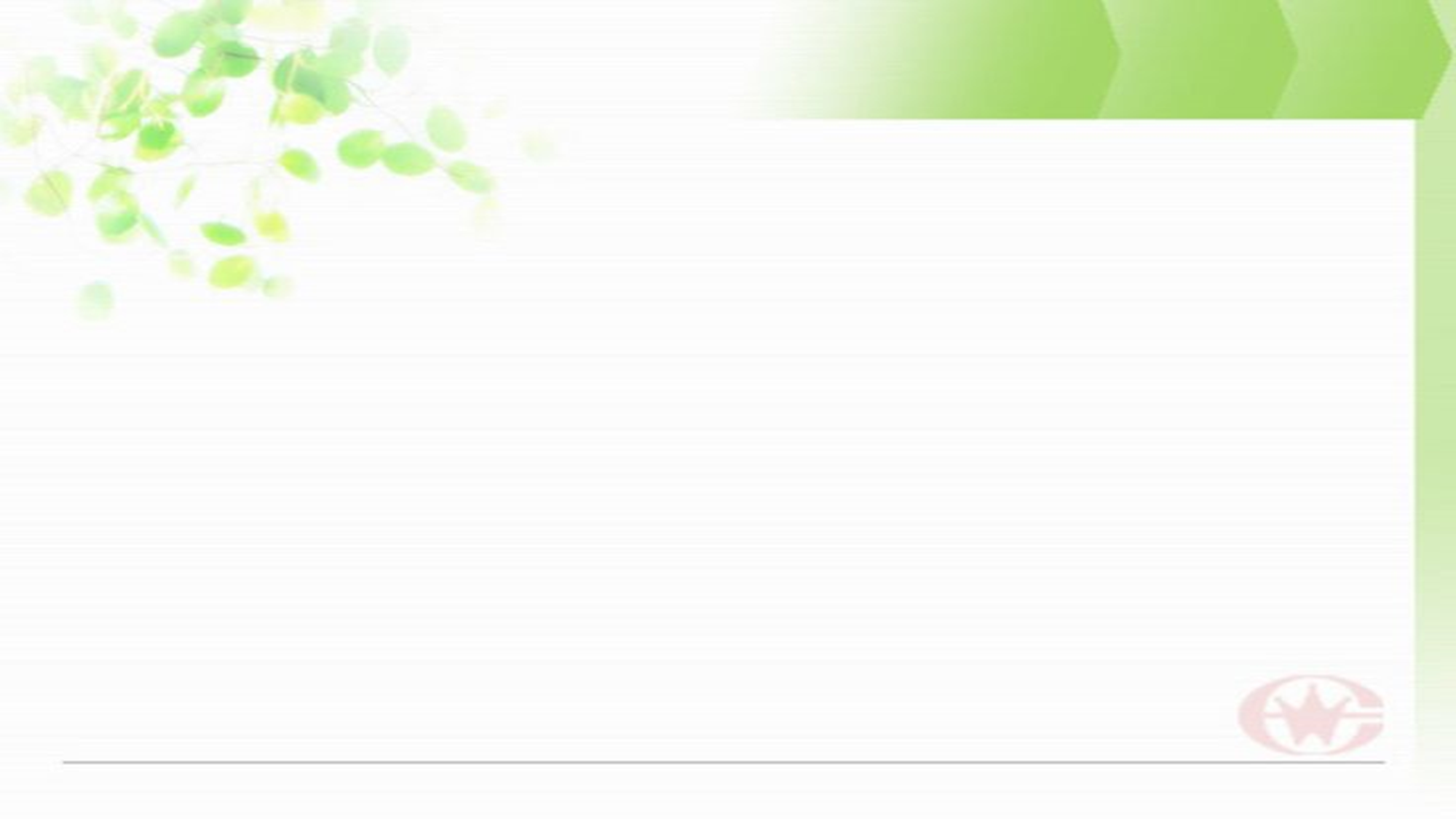 PHIẾU TÌM Ý
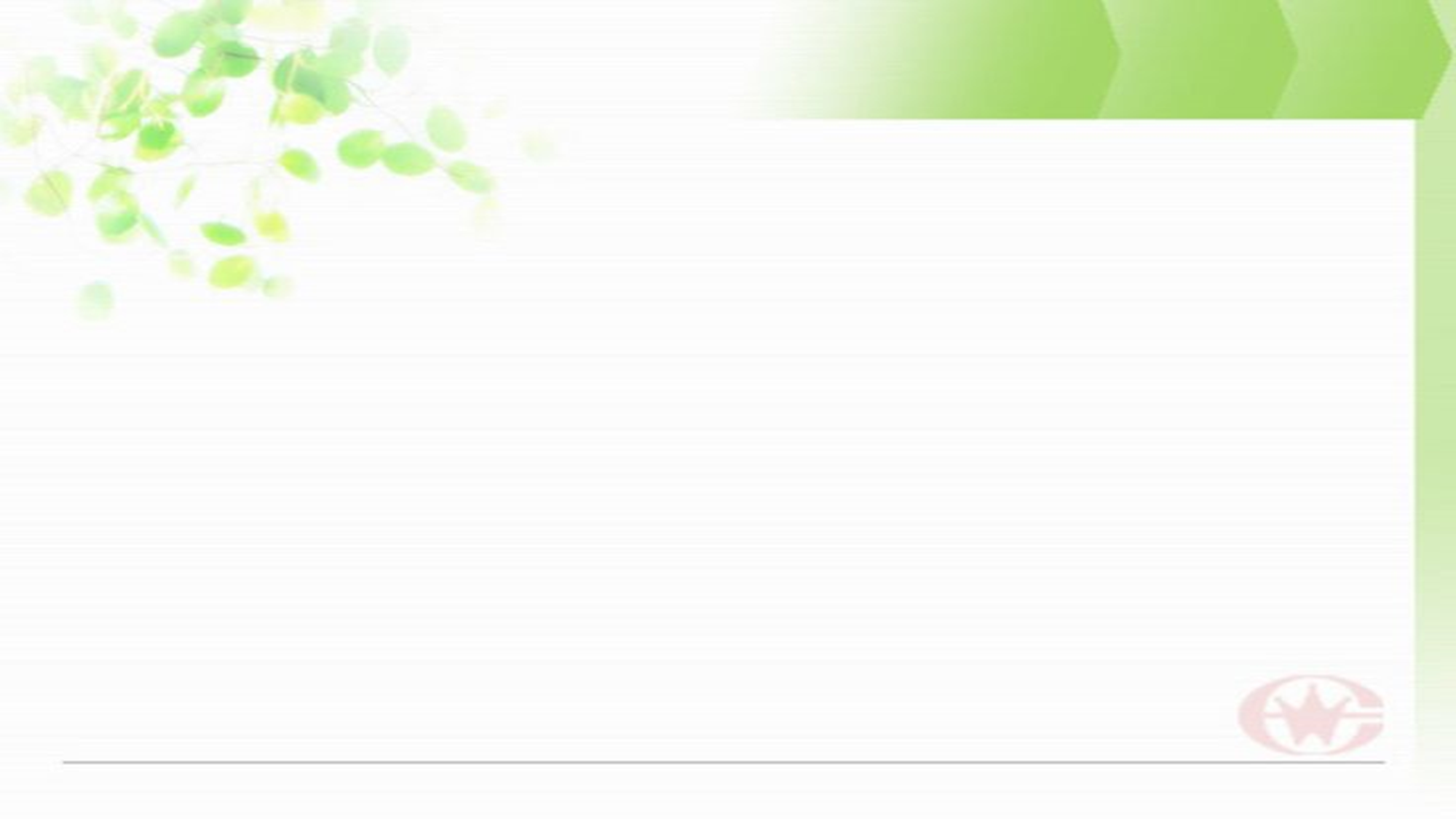 PHIẾU TÌM Ý
VIẾT
Viết đoạn văn ghi lai cảm xúc của em về một bài thơ
 có yếu tố tự sự và miêu tả
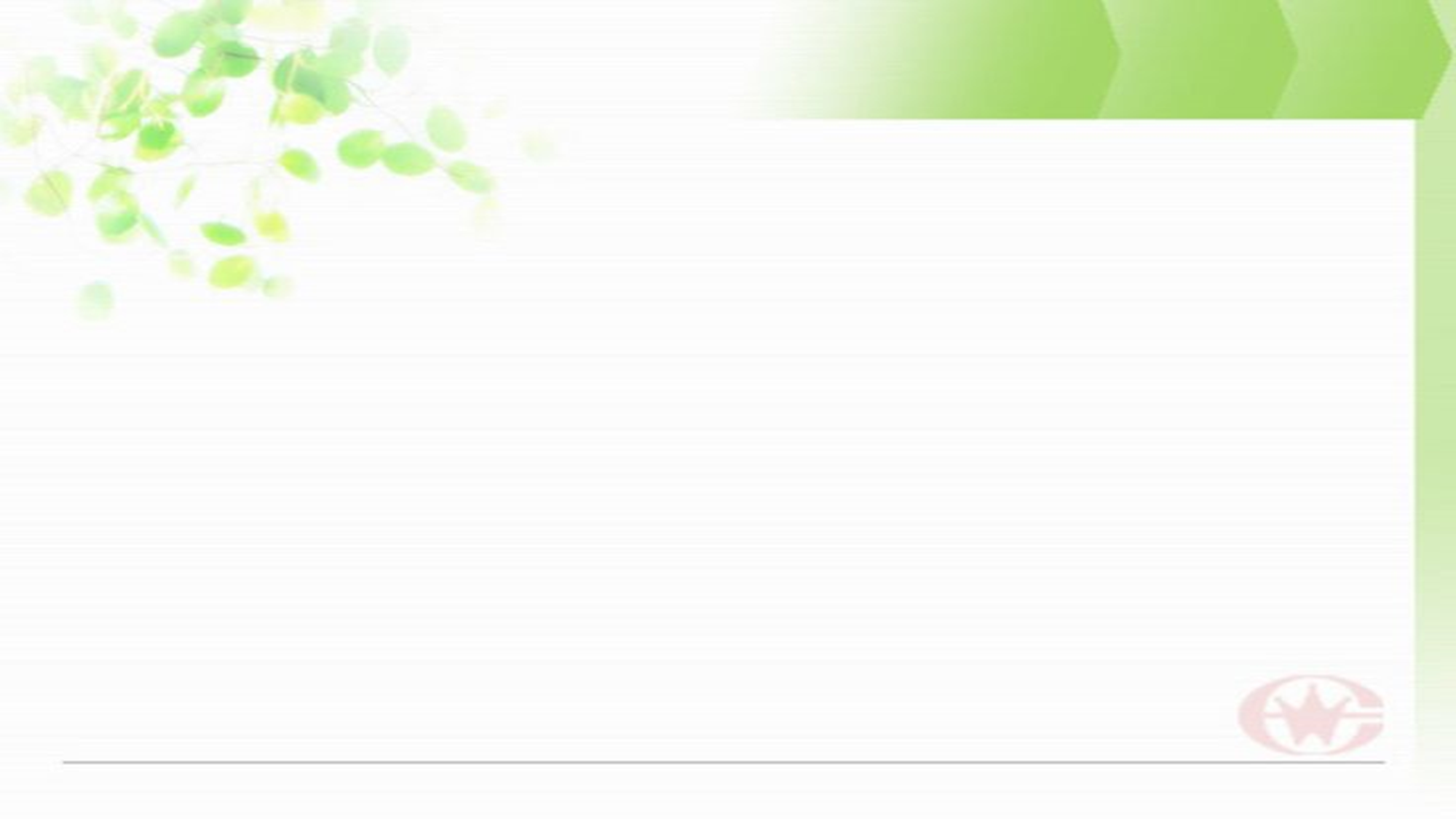 II. Thực hành viết theo các bước
 1. Trước khi viết
DÀN Ý 
- Mở đoạn: Giới thiệu tác giả và bài thơ; nêu khái quát ấn tượng, cảm xúc về bài thơ.
- Thân đoạn:
+ Nêu ấn tượng, cảm xúc của em về câu chuyện được kể hoặc các chi tiết miêu tả có trong bài thơ: 
+ Làm rõ nghệ thuật kể chuyện và miêu tả của tác giả: 
+ Đánh giá tác dụng của việc kể lại câu chuyện kết hợp với các chi tiết miêu tả trong đoạn thơ: 
- Kết đoạn: Nêu khái quát điều em tâm đắc về bài thơ (trong đó có nói tới đặc điểm nghệ thuật riêng của bài thơ đã được phân tích ở trên).
VIẾT
Viết đoạn văn ghi lai cảm xúc của em về một bài thơ
 có yếu tố tự sự và miêu tả
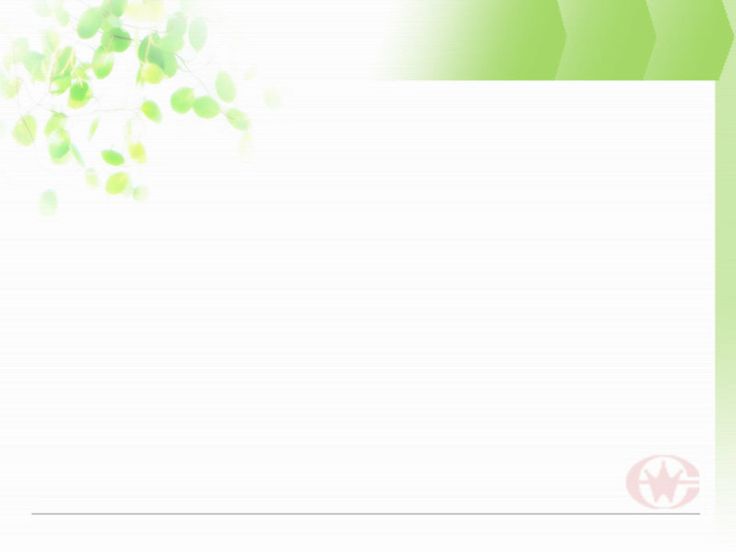 II. Thực hành viết theo các bước
VIẾT
Viết đoạn văn ghi lai cảm xúc của em về một bài thơ có yếu tố tự sự và miêu tả 
II. Thực hành viết theo các bước
2. Viết bài
Khi viết bài, các em cần lưu ý:
- Bám sát dàn ý đề viết đoạn.
- Thể hiện được cảm xúc chân thành của em về nội dung và hình thức trữ tình độc đáo của bài thơ.
- Trình bày đúng hình thức của đoạn văn: viết lùi đầu dòng từ đầu tiên của đoạn văn và chữ cái đầu của từ đó phải viết hoa; kết thúc đoạn văn bằng một dấu chấm câu. Các câu trong đoạn cần tập trung vào chủ đề chung, giữa các câu có sự liên kết. Đoạn văn khoảng 7 - 10 câu.
VIẾT
Viết đoạn văn ghi lai cảm xúc của em về một bài thơ
 có yếu tố tự sự và miêu tả
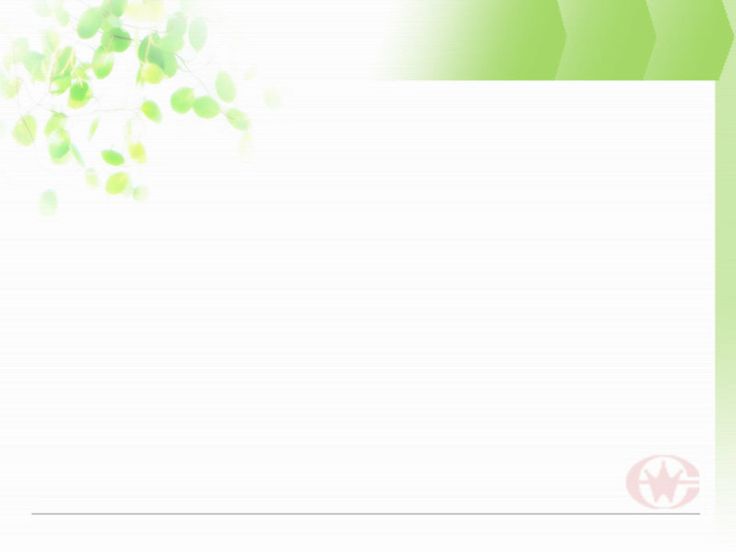 II. Thực hành viết theo các bước
Nhan đề “Chuyện cổ tích về loài người” của Xuân Quỳnh đã gợi nhắc cho người đọc nhớ về những câu chuyện cổ tích mà bà thường kể về một thời đại xa xưa ngày trước. Khi đọc tác phẩm, người đọc cảm thấy cách lý giải nguồn gốc loài người của tác giả thật thú vị. Dưới hình thức một bài thơ, nhưng tác phẩm lại giàu tính tự sự, giống như một câu chuyện được kể lại theo trình tự thời gian. Trước hết tác giả khẳng định trời sinh ra trước tiên là trẻ em. Sau đó, để trẻ em có được một môi trường sống thật tốt, mới có sự ra đời của những sự vật khác trên trái đất. Ở đây, nhà thơ đã sử dụng những hình ảnh miêu tả sinh động để giúp người đọc hiểu hơn về sự ra đời của thiên nhiên. Kế tiếp là sự ra đời của mẹ giúp trẻ em cần có tình yêu thương, sự chăm sóc. Bà được sinh ra để giáo dục trẻ em về những giá trị truyền thống, đạo đức tốt đẹp. Còn bố được sinh ra để dạy trẻ em thêm hiểu biết, trưởng thành. Cuối cùng trường lớp là nơi trẻ em đến để học tập, vui chơi còn thấy giáo là người dạy dỗ trẻ em ở đó. Có thể khẳng định, với bài thơ này, Xuân Quỳnh muốn gửi gắm tình yêu thương của Xuân Quỳnh dành cho trẻ em.
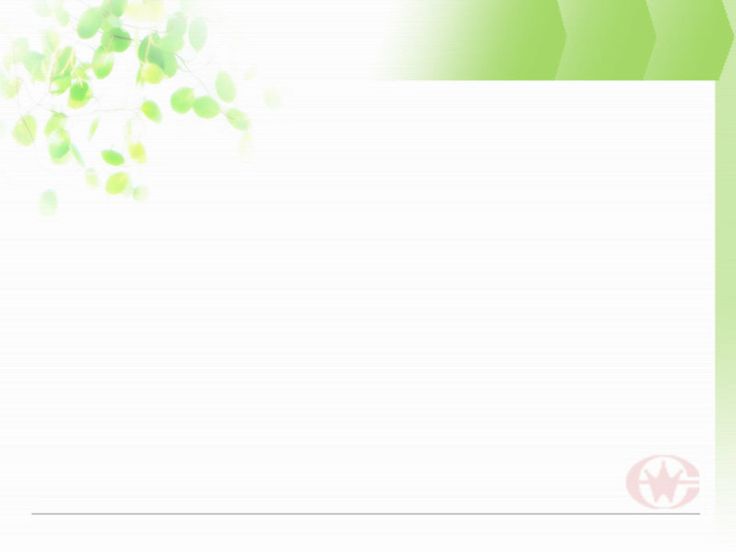 VIẾT
Viết đoạn văn ghi lai cảm xúc của em về một bài thơ
 có yếu tố tự sự và miêu tả
II. Thực hành viết theo các bước
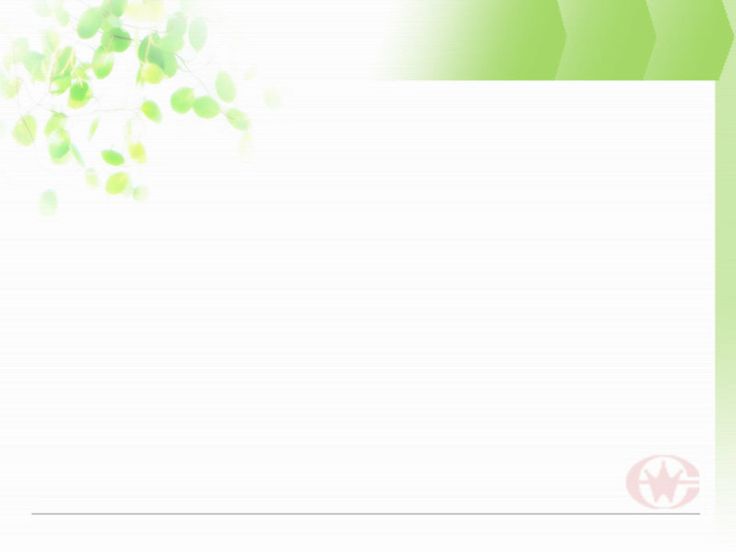 PHIẾU CHỈNH SỬA BÀI VIẾT
Nhiệm vụ: Hãy đọc bài viết của mình và hoàn chỉnh bài viết bằng cách trả lời các câu hỏi sau:
1. Đoạn văn em viết  đã giới thiệu nhan đề bài thơ, tên tác giả, và nêu cảm xúc chung của người viết ?
.............................................................................................................................................................
2. Nội dung đoạn văn em viết đã nêu và đánh giá ý nghĩa của các chi tiết mang tính tự sự và miêu tả trong bài thơ chưa? .............................................................................................................................................................
3.Em có dùng những từ ngữ thể hiện được cảm xúc của mình về bài thơ chưa?
.............................................................................................................................................................
4.Có nên bổ sung nội dung cho bài viết không? (Nếu có, hãy viết rõ ý cần bổ sung.)
.............................................................................................................................................................
5.Có nên lược bỏ các câu trong bài viết không? (Nếu có, hãy viết rõ câu hay đoạn cần lược bỏ.)
.............................................................................................................................................................
6.Bài viết có mắc lỗi chính tả hay lỗi diễn đạt không? (Nếu có, hãy viết rõ các mắc lỗi chính tả hay lỗi diễn đạt cần sửa chữa.)
.............................................................................................................................................................
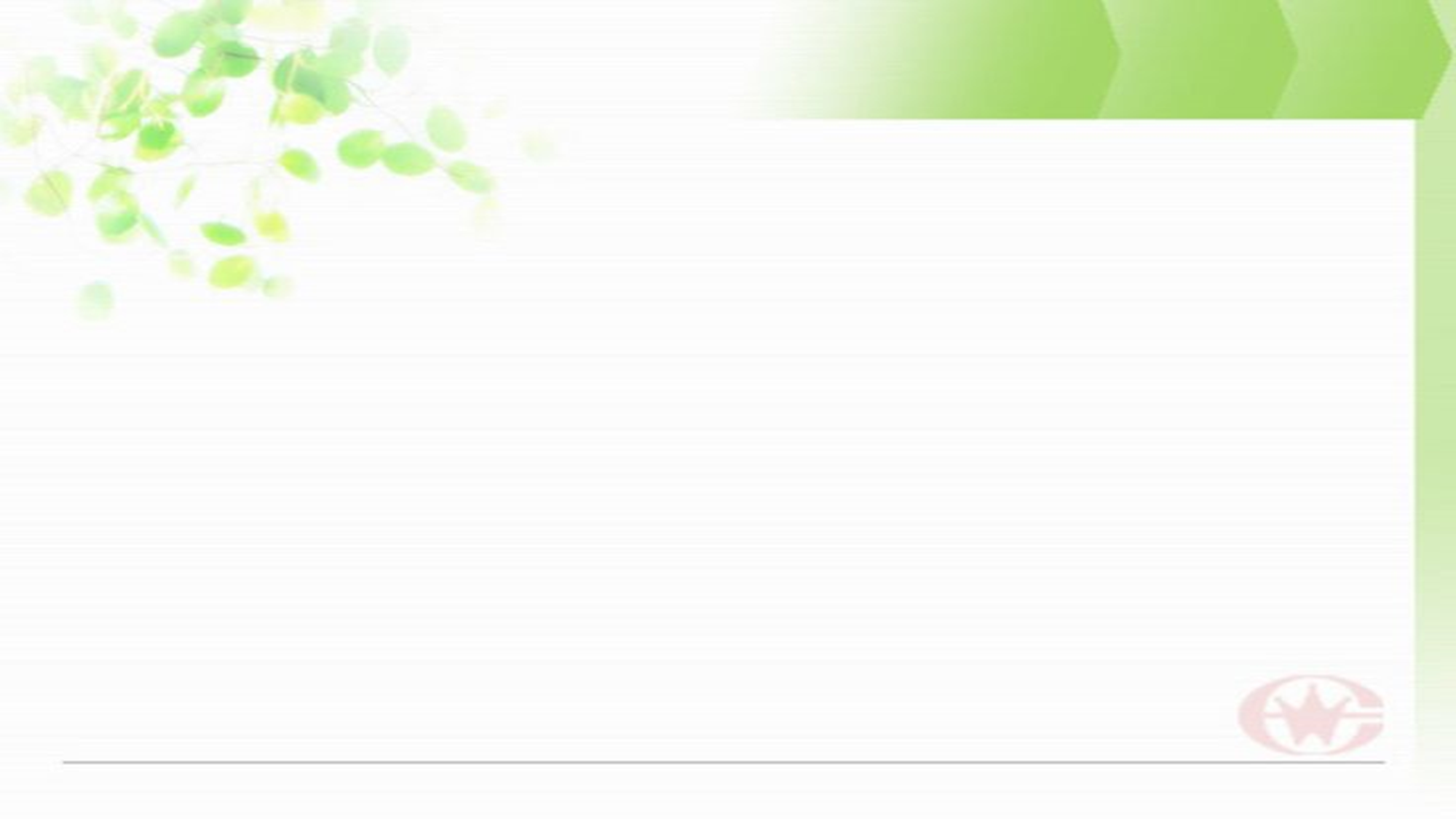 VẬN DỤNG
Thực hiện hoạt động cá nhân viết đoạn văn ghi lại cảm xúc về một đoạn thơ trong bài “Những cánh buồm” của Hoàng Trung Thông mà em yêu thích nhất.
GV gơi ý. 
(1) Thực hiện các bước theo quy trình viết đoạn văn ghi lại cảm xúc về một đoạn thơ yêu thích nhất.
(2) Lập dàn ý trước khi viết bằng cách trả lời các câu hỏi trong phiếu học tập sau:
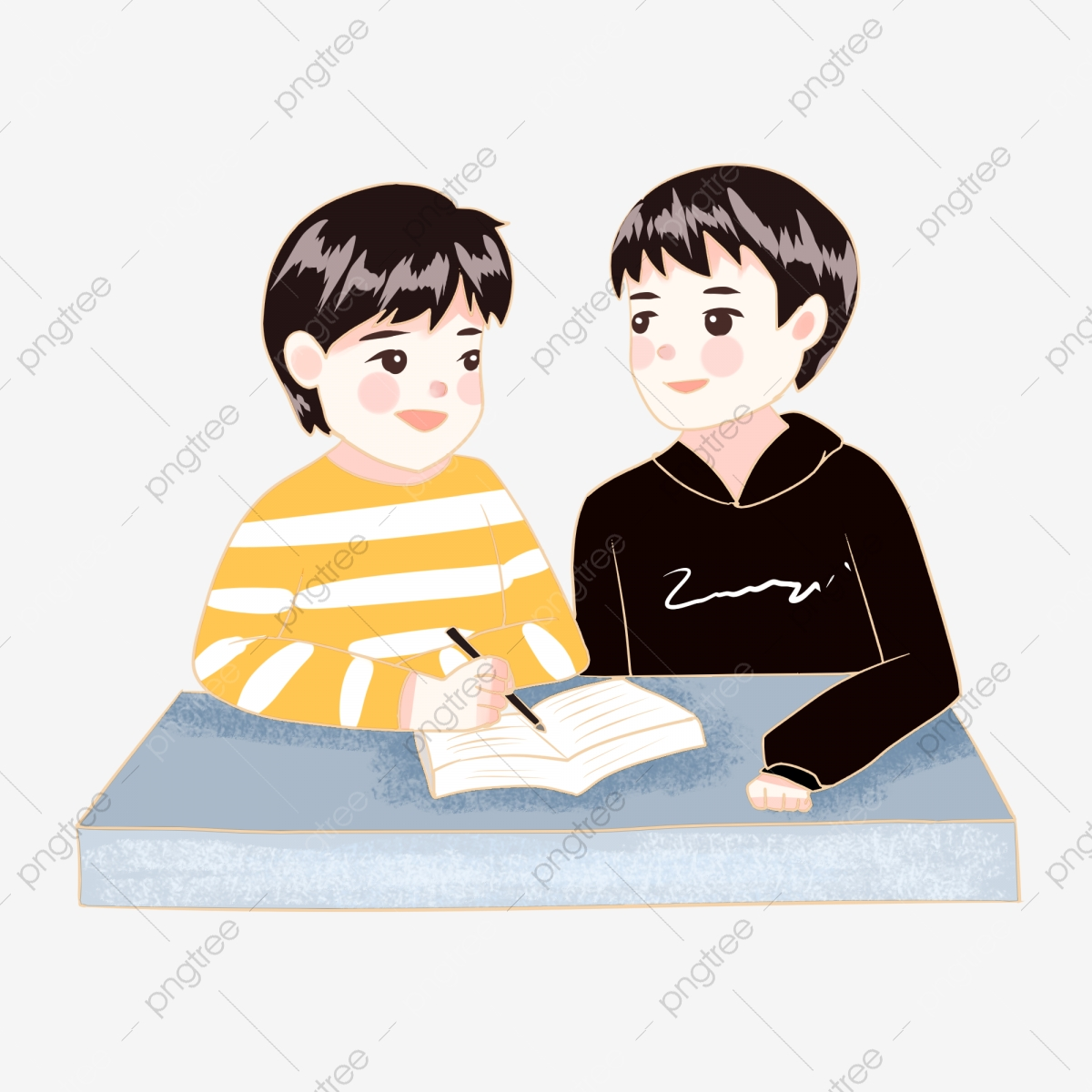 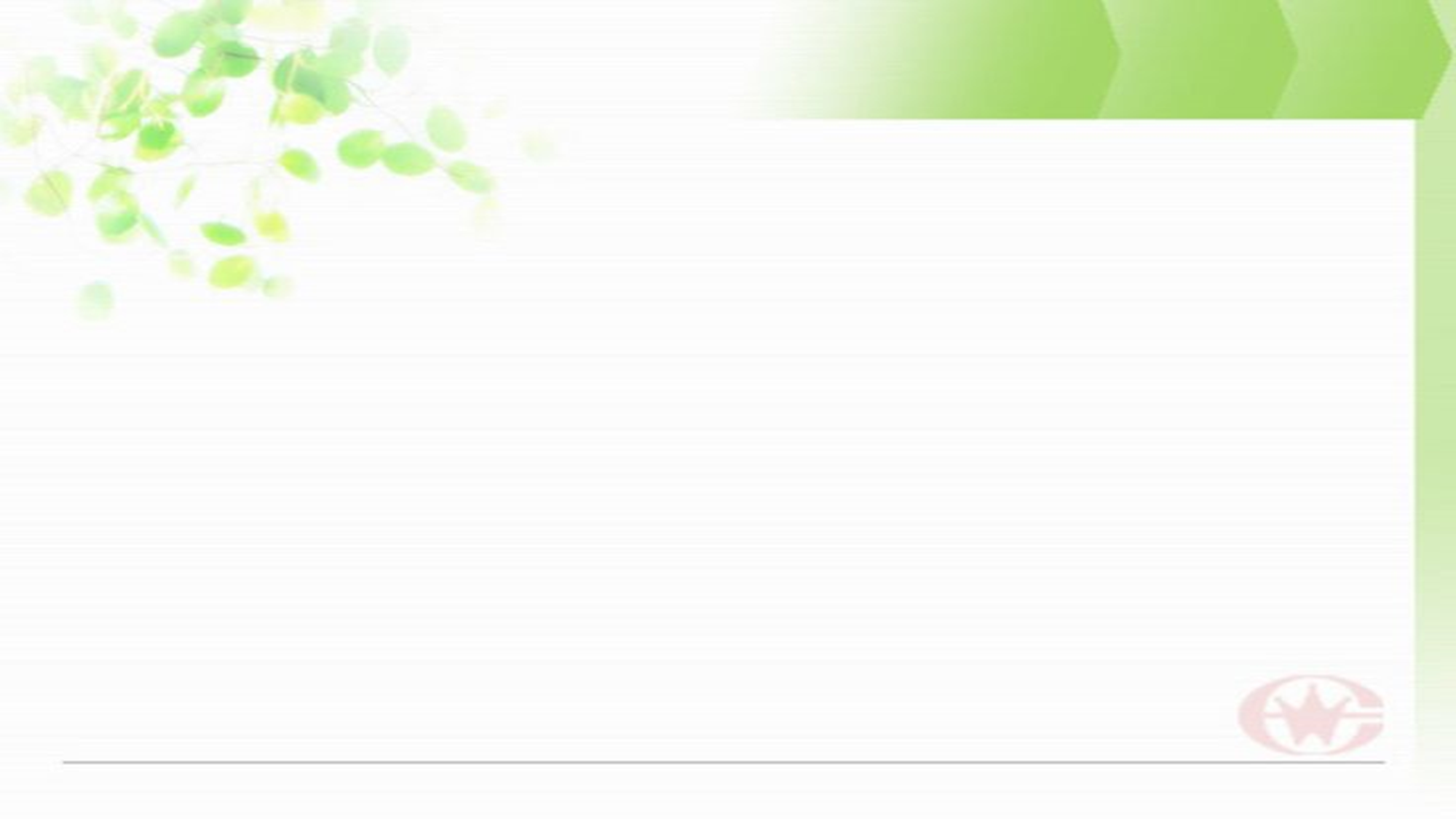 PHIẾU TÌM Ý